Муниципальное дошкольное образовательное учреждение Захаровский детский сад №1ОПЫТНО-ЭКСПЕРИМЕНТАЛЬНАЯ ДЕЯТЕЛЬНОСТЬ В ДОУПодготовила: воспитатель Гостева Н.В.
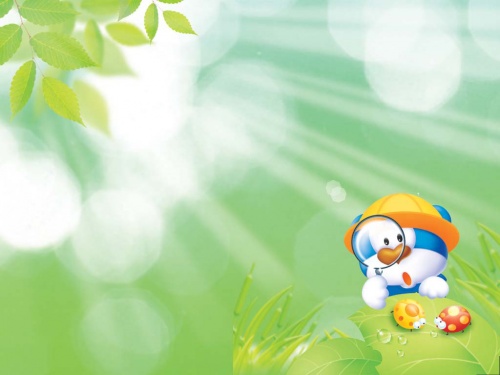 Расскажи- и я забуду,Подскажи – и я запомнюДай попробовать -  и я пойму!Китайская пословица
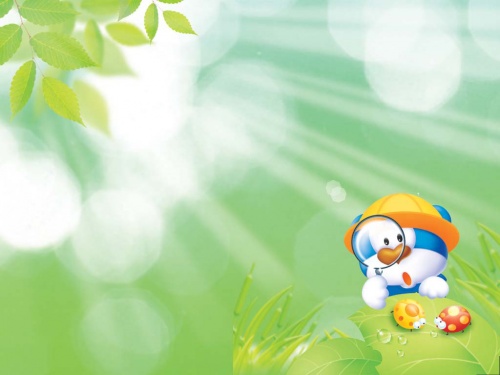 Детское экспериментирование является одним из методов обучения и развития естественнонаучных представлений дошкольников. В ходе опытной деятельности дошкольник учится наблюдать, размышлять, сравнивать, отвечать на вопросы, делать выводы, устанавливать причинно- следственную связь, соблюдать правила безопасности.
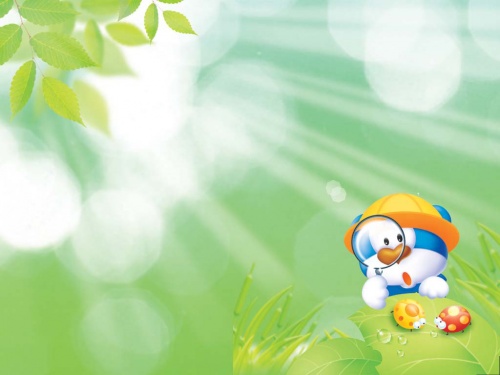 Одним из условий решения задач по опытно-экспериментальной деятельности в детском саду является организация развивающей среды. Предметная среда окружает и оказывает влияние на ребенка уже с первых минут его жизни. Основными требованиями, предъявляемыми к среде, как развивающему средству, является обеспечение развития активной самостоятельной детской деятельности.
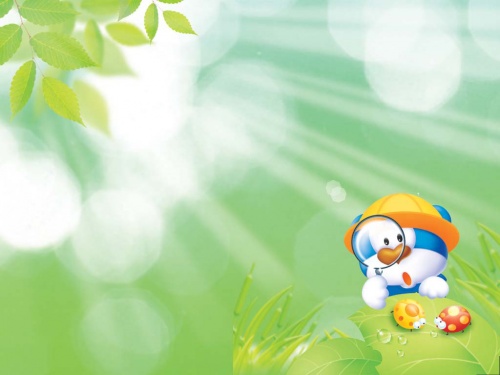 ПРЕДМЕТНО-РАЗВИВАЮЩАЯ СРЕДА  Экспериментальный уголок.
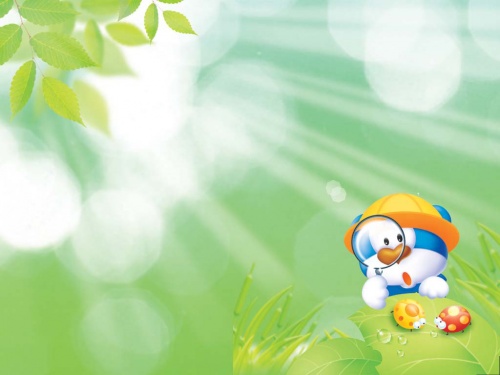 Опыты и эксперименты Наиболее интересны для детей опыты- эксперименты. Опыты – словно фокусы. Только загадка фокусов так и останется неразгаданной, а вот все что, получается в результате опытов, можно объяснить и понять. Опыты помогают развивать мышление, логику, творчество ребенка, наглядно показать связи между живым и неживым в природе. Исследования предоставляют ребенку возможность самому найти ответы на вопросы «как?» и «почему?»
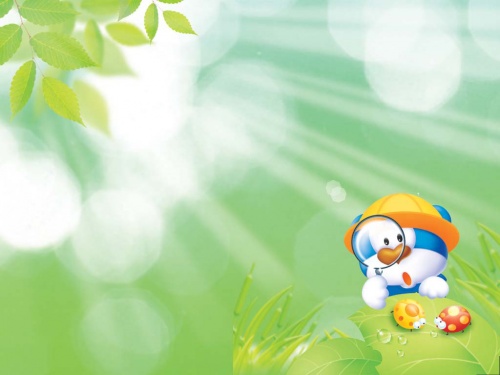 Вниз летит капельками, а вверх - невидимкой. Волшебница вода.
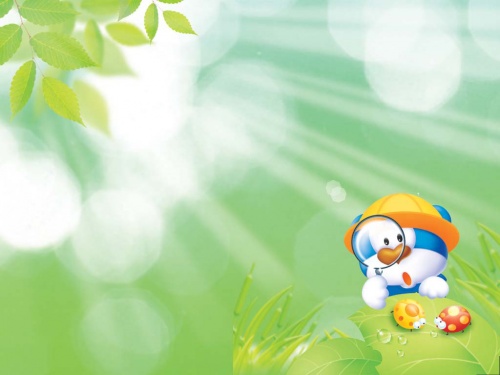 Опыты с водой
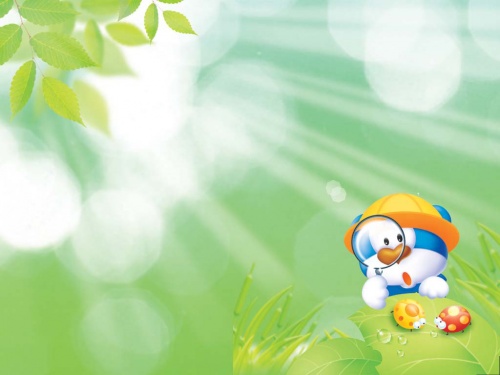 Эксперименты со снегом
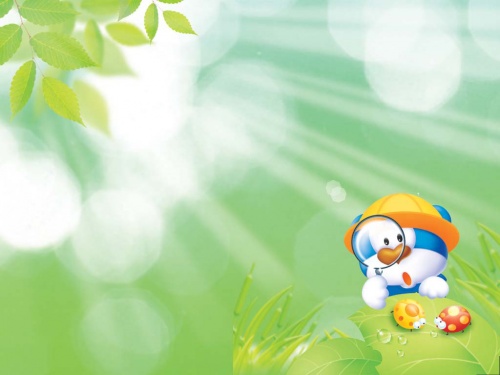 Опыты с растениями
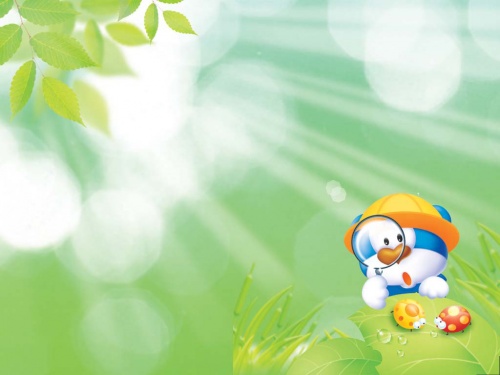 Опыты с растениями
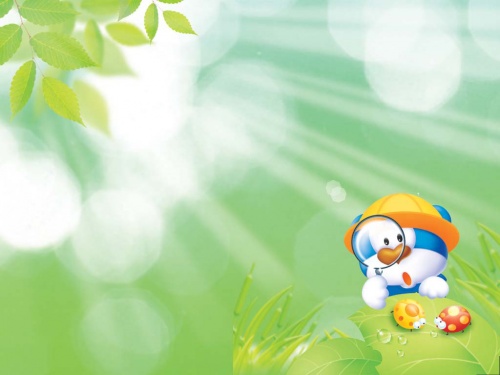 Свойства песка
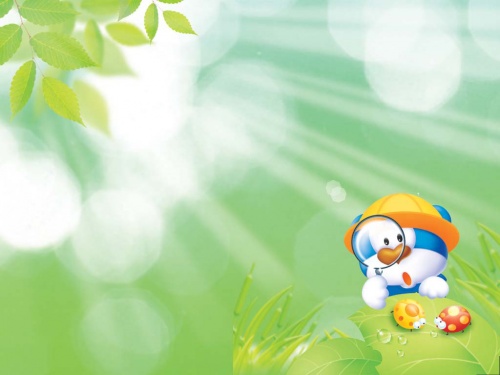 Камни
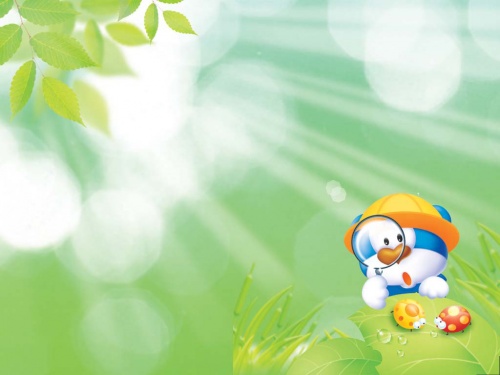 Свойства воздуха.
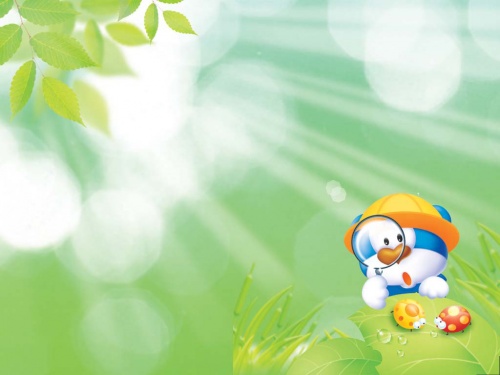 Свойства воздуха.
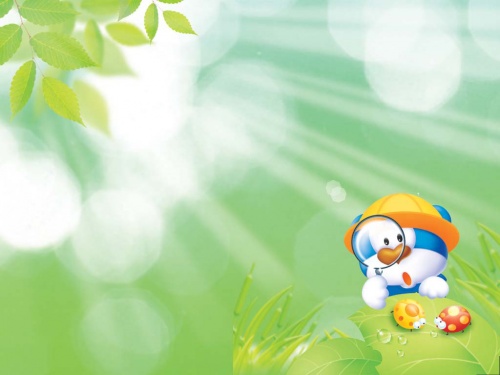 Волшебник- магнит
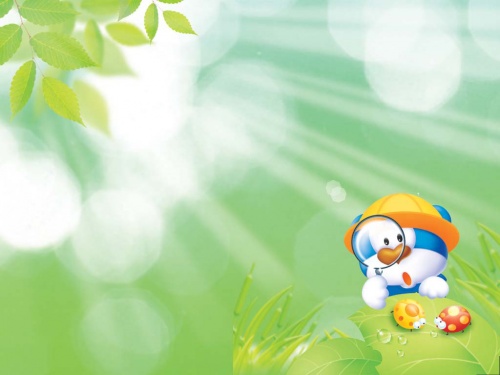 «Люди, научившиеся наблюдениям и опытам, приобретают способность самим ставить вопросы и получать на них фактические ответы, оказываясь на более высоком умственном и нравственном уровне в сравнении с теми, кто такой школы не прошел» .
                        К. А. Тимирязев